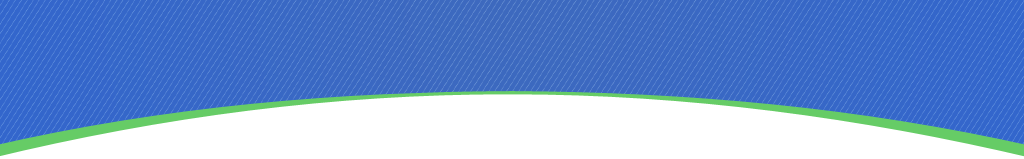 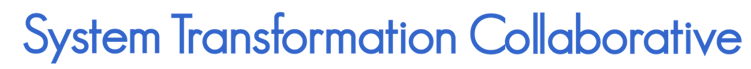 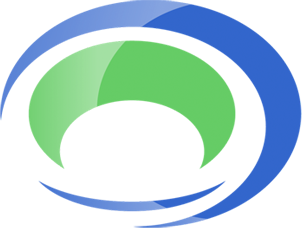 School Leadership Teams
Session Four 
March 2014
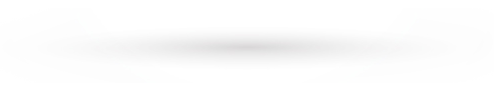 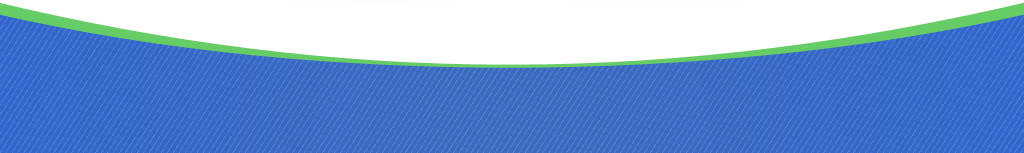 Educational Change Through Partnerships and Collaboration
Common Core and Change
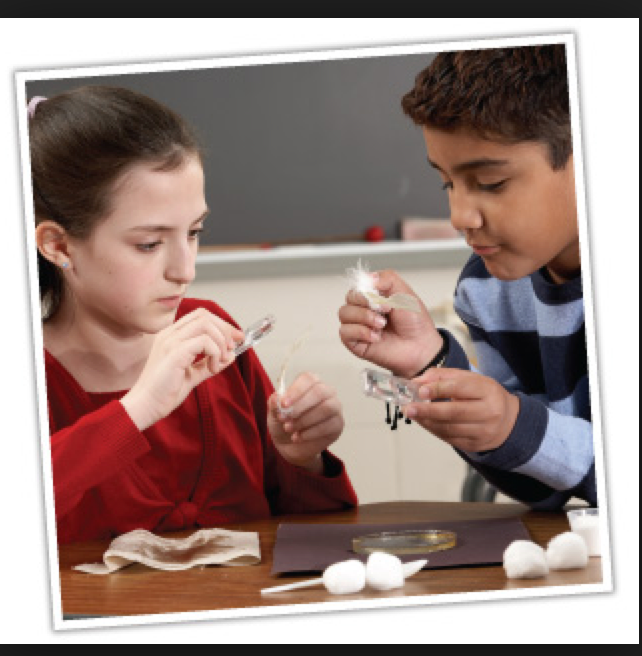 “Adopting the Common Core State Standards is about change-changing curriculum, changing instruction, changing assessments, and changing the teacher’s role in the classroom.”
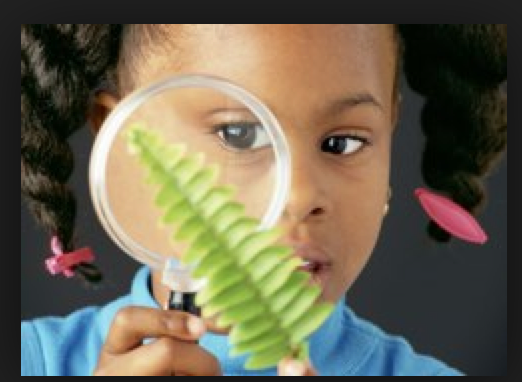 School Based Professional Learning for Implementing Common Core
Learning Forward 2013
Putting the Pieces Together
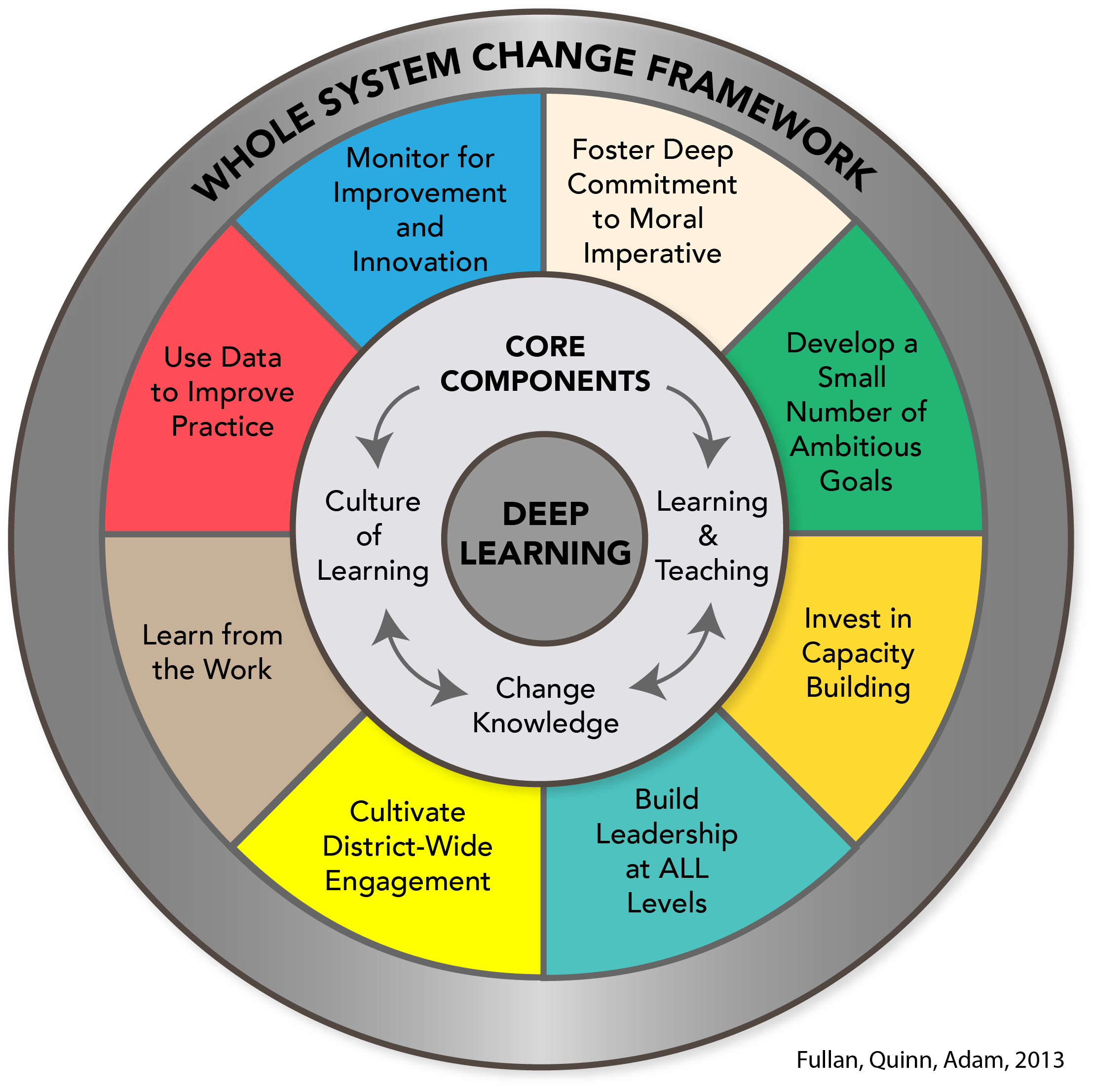 Agenda School Leadership Teams March 2014: Session 4
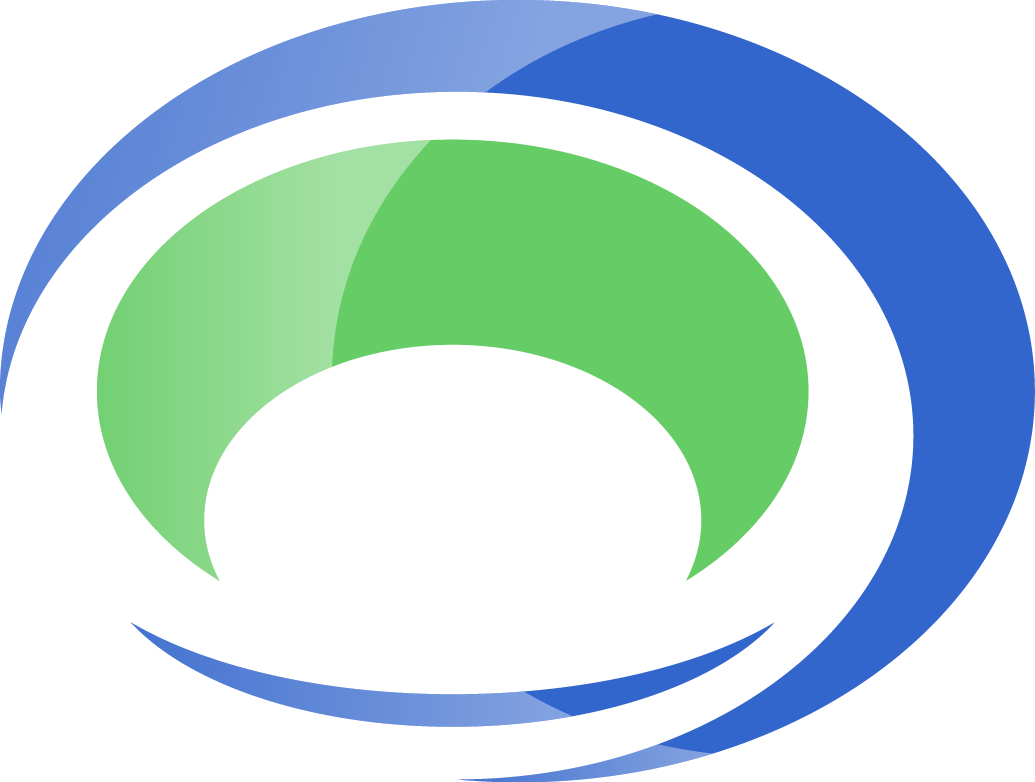 Building our Learning Community
Sharing Instructional Frameworks
Applying Change Knowledge to Implementation
4.  Maximizing Impact of Professional Learning
5.  Planning for Your School
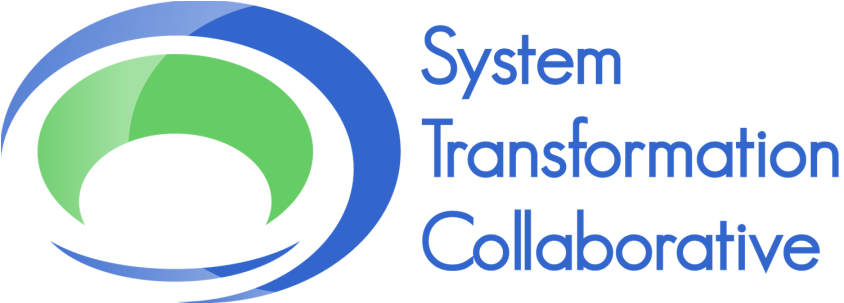 Group Norms
Engage fully
Contribute productively
Be open to new information, possibilities
	 and perspectives
Respect confidentiality
Ask questions
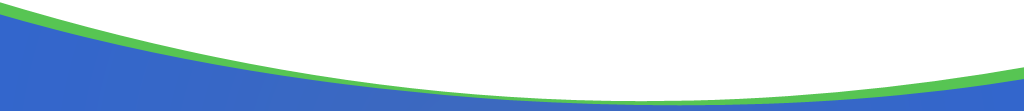 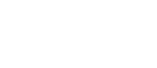 Building our Learning Community
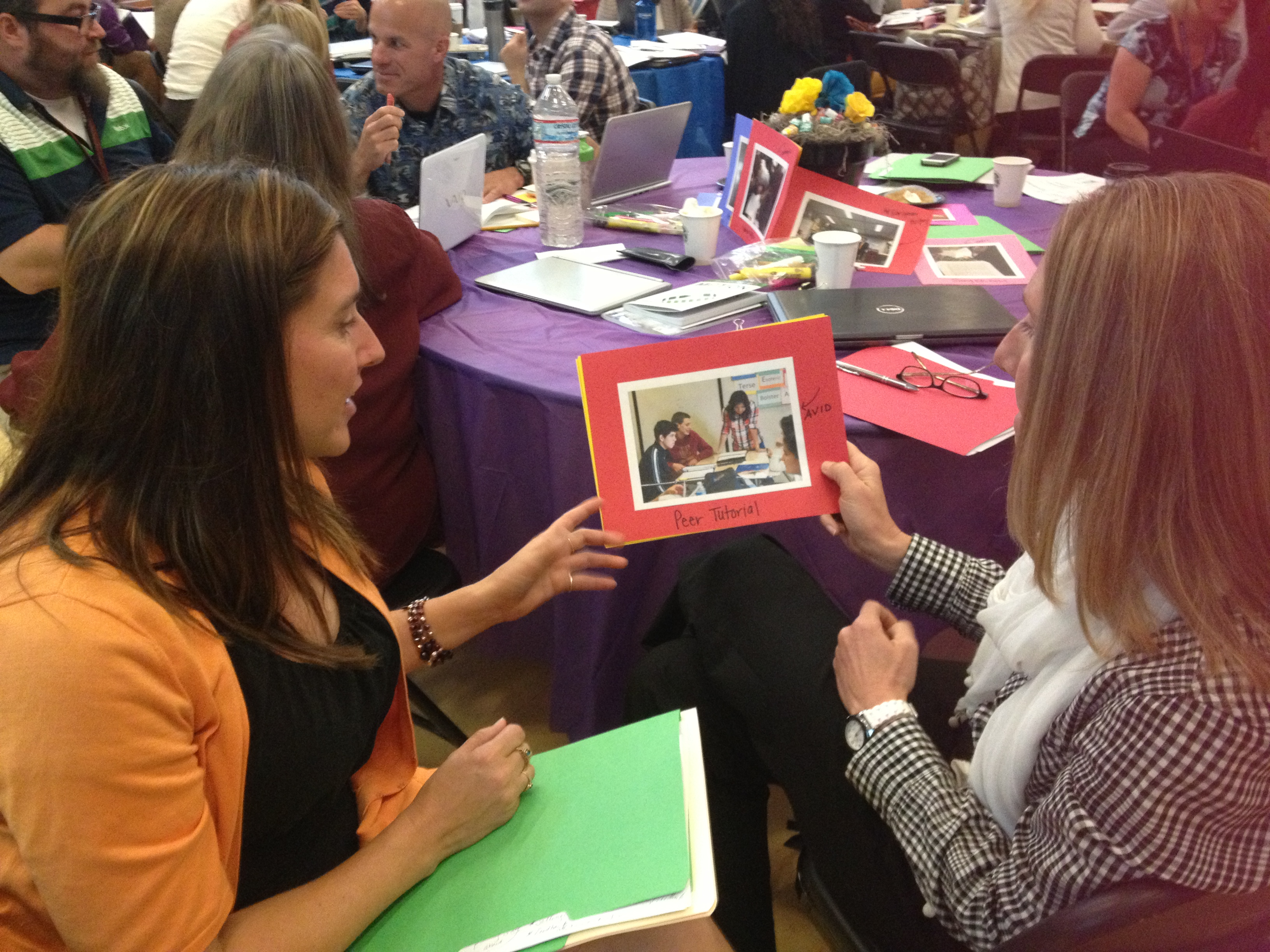 Three Step Interview
Supporting the Implementation of the Common Core
Describe your school focus for implementing the common core.

Share a strategy or approach that has been successful. 

What does your school need to focus on next in implementation?
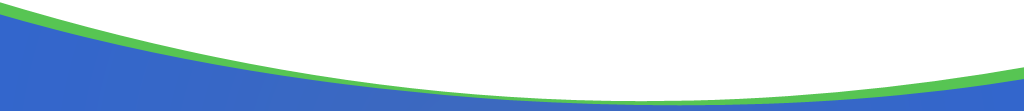 Three Step Interview
A Interviewer
B Respondent
C Recorder
A
C
B
C Interviewer
A Respondent
B Recorder
B Interviewer
C Respondent
A Recorder
Three Step Interview Recording Guide
Page 3
Learning From the Work
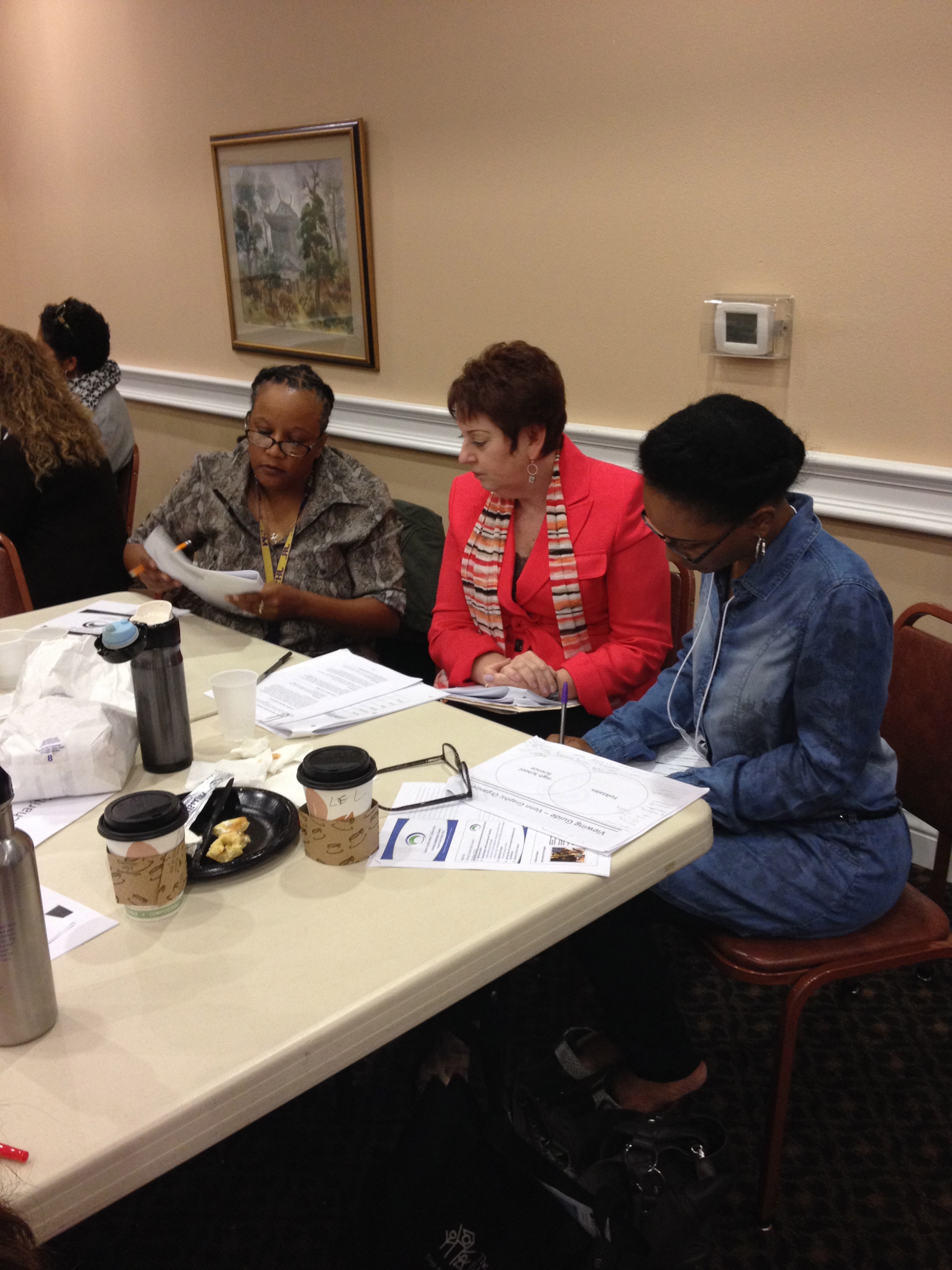 Learning from the Work
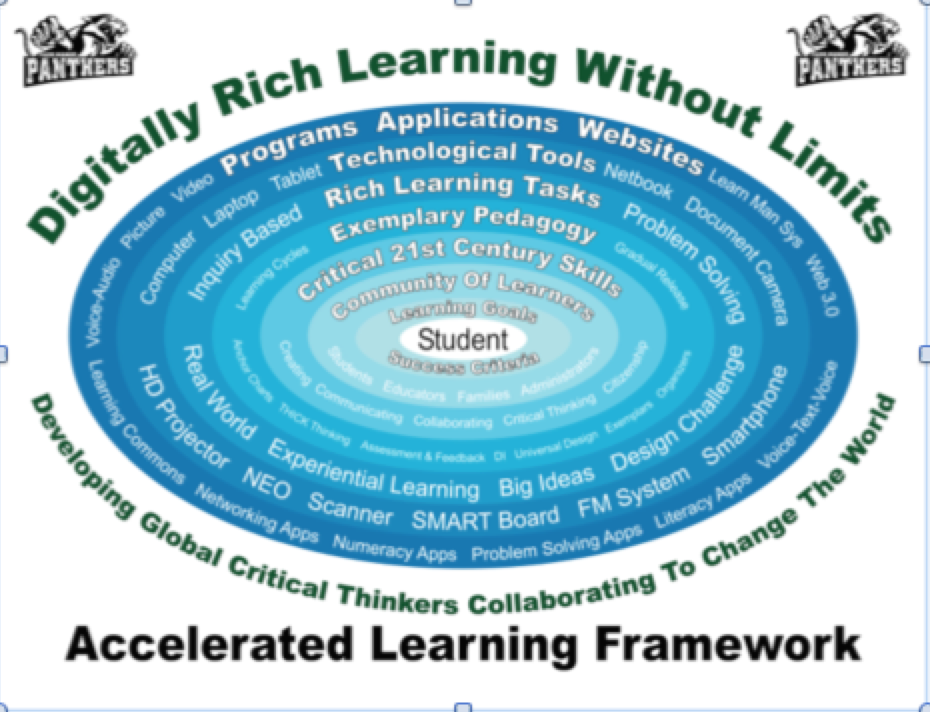 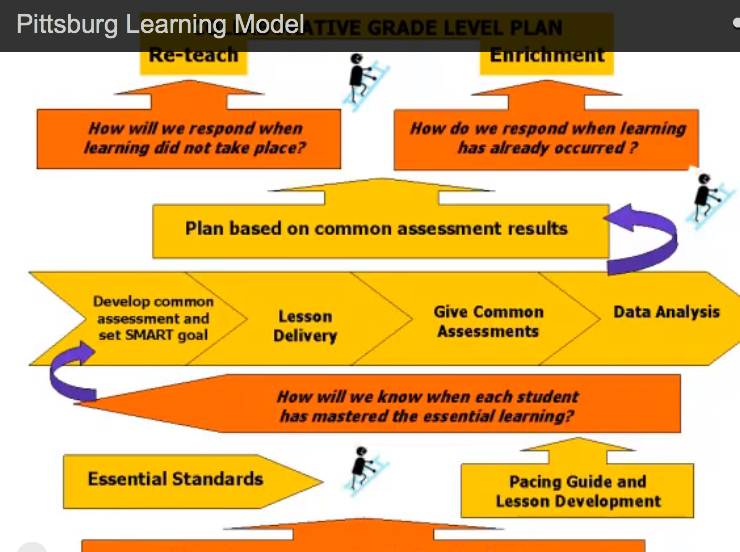 Sharing your School’s  Instructional Framework
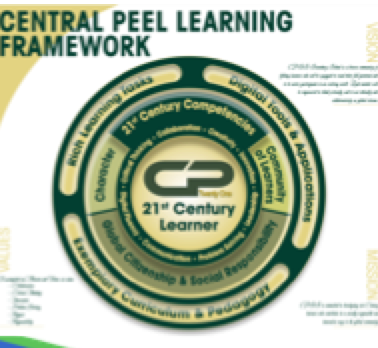 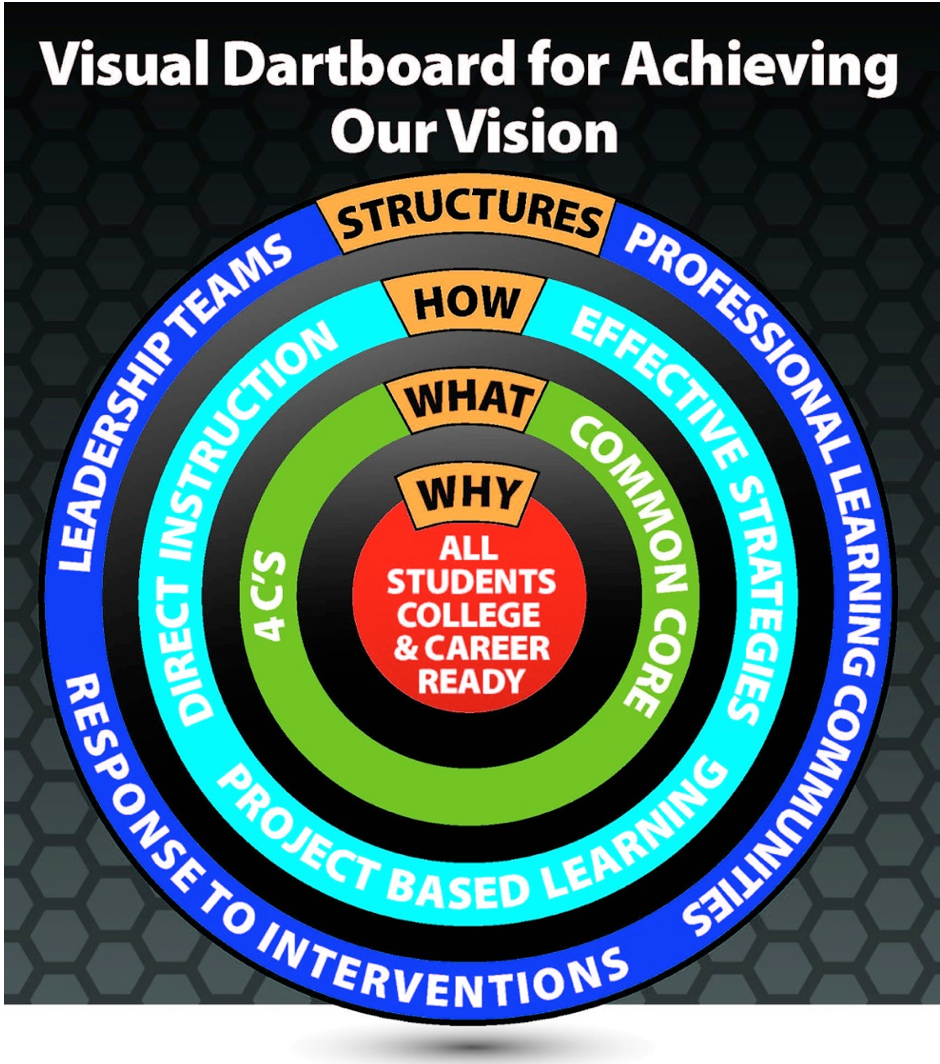 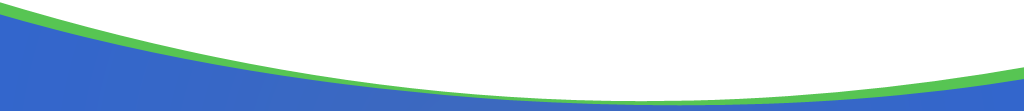 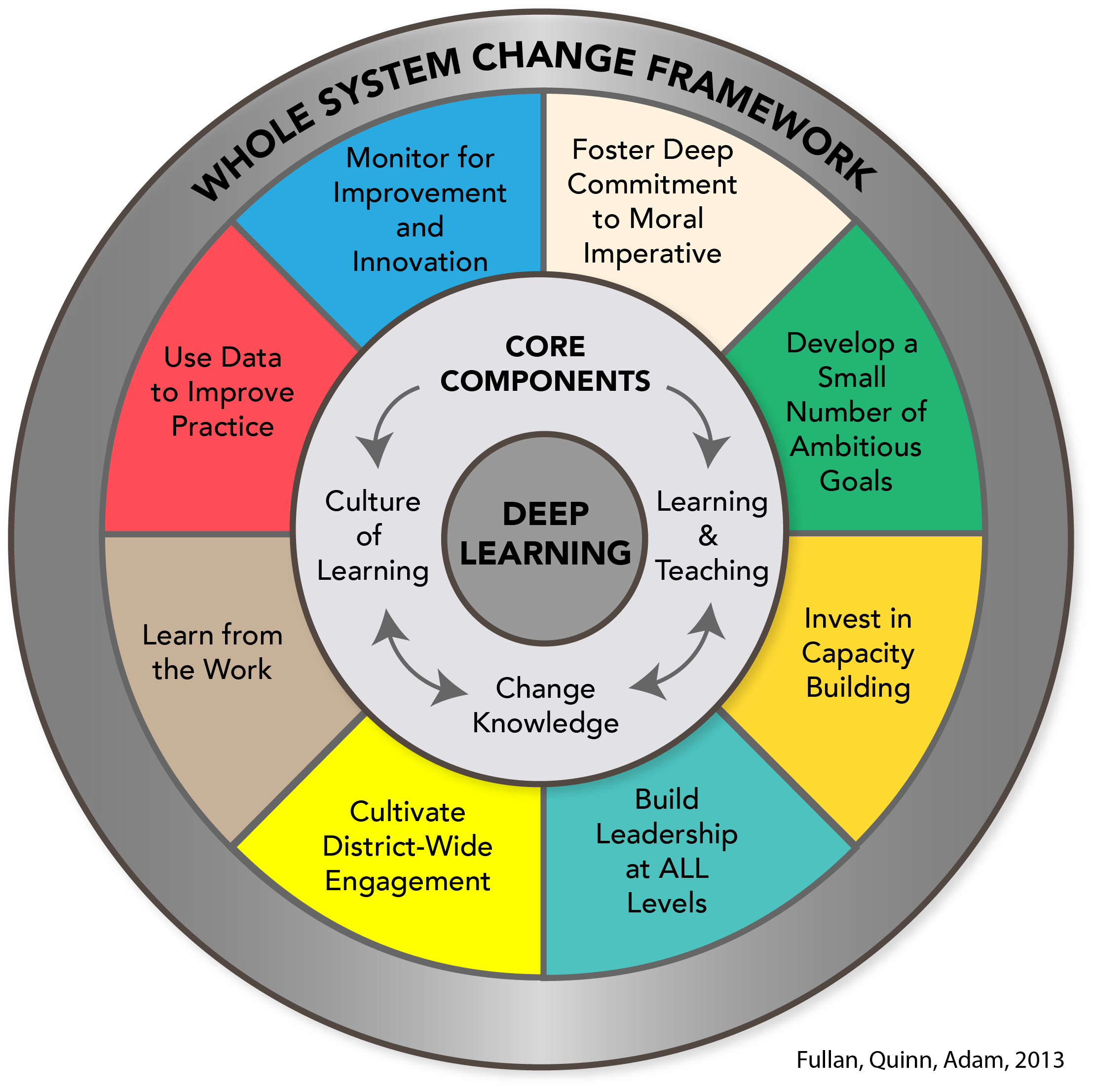 Learning from the Work
Take five minutes to review your Framework for Instruction.
Think about:
How does your school’s framework link to your district’s framework?
Who did you involve in creating the framework? Describe the learning in this experience. 
What are the benefits in having a framework?
How will you implement with teachers?
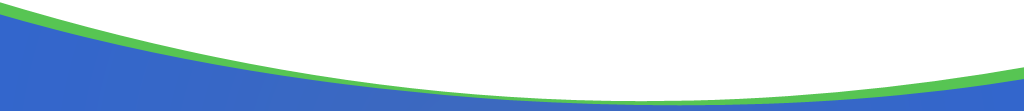 Learning from the Work
Partner with another school and post your charts side by side.

Take 5 minutes to explain your framework using the guiding questions.
Allow 3 minutes for questions 
or comments.
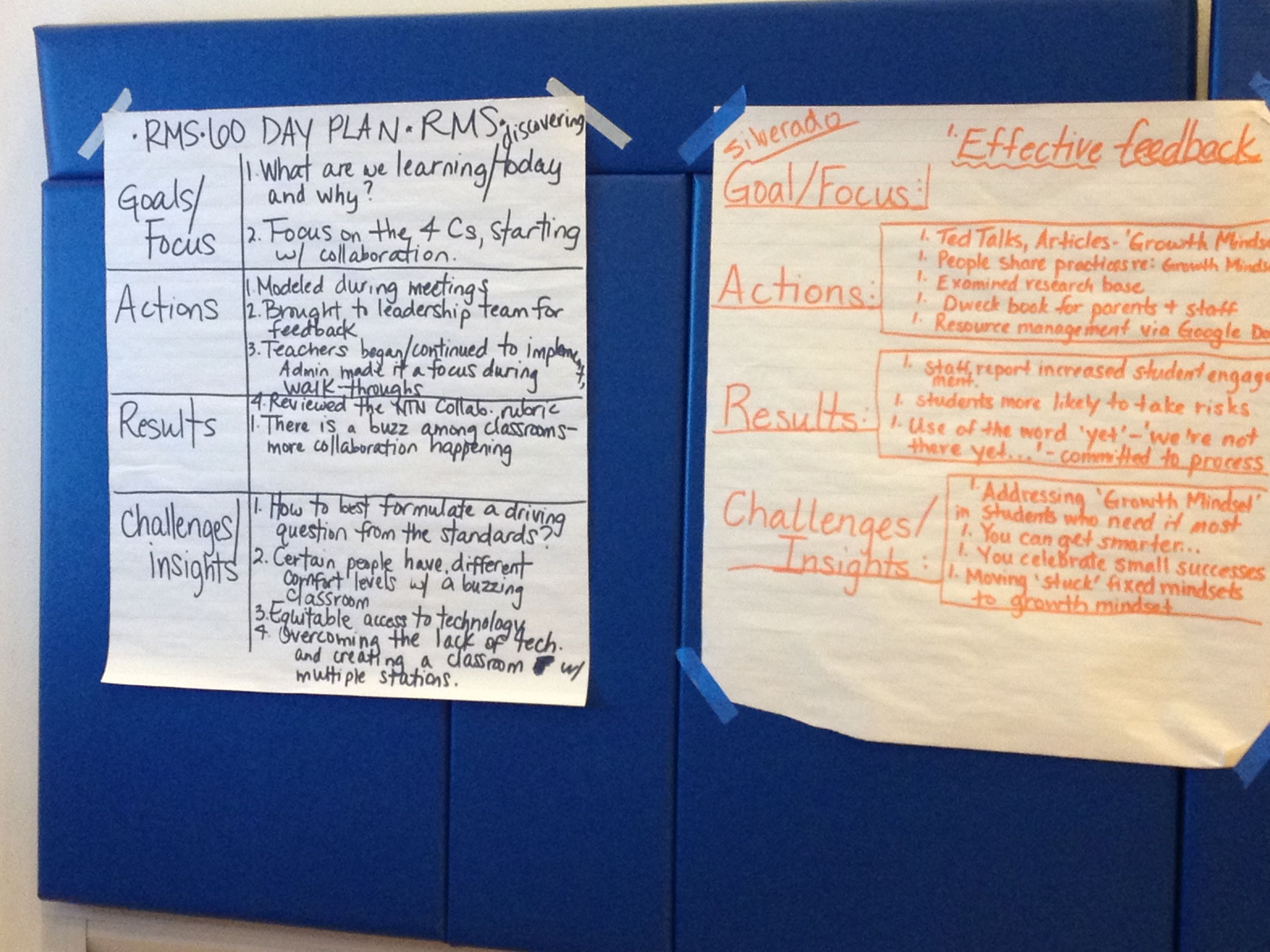 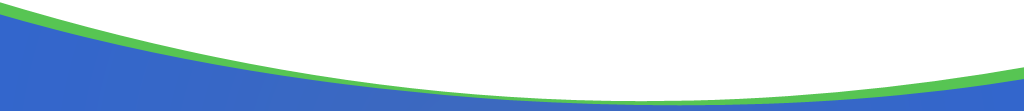 Guiding Questions
Think about:
How does your school’s framework link to your district’s framework?
Who did you involve in creating the framework? Describe the learning in this experience. 
What are the benefits in having a framework?
How will you implement with teachers?
Learning from the Work
Gallery Walk

Take 8-10 minutes to review all of the frameworks.
Use the advance organizer to record ideas you find in other frameworks.
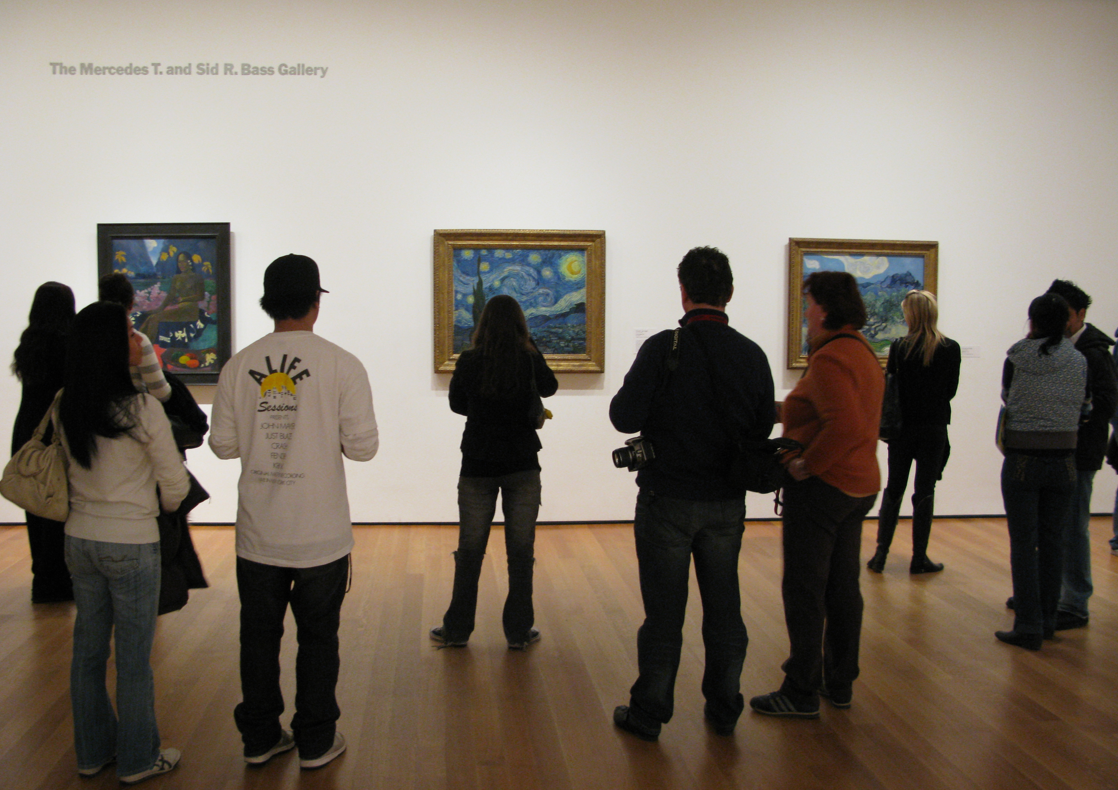 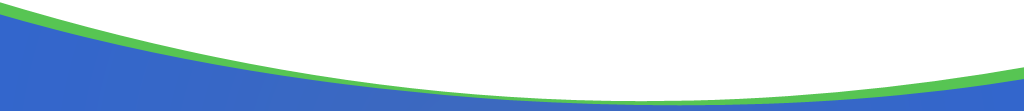 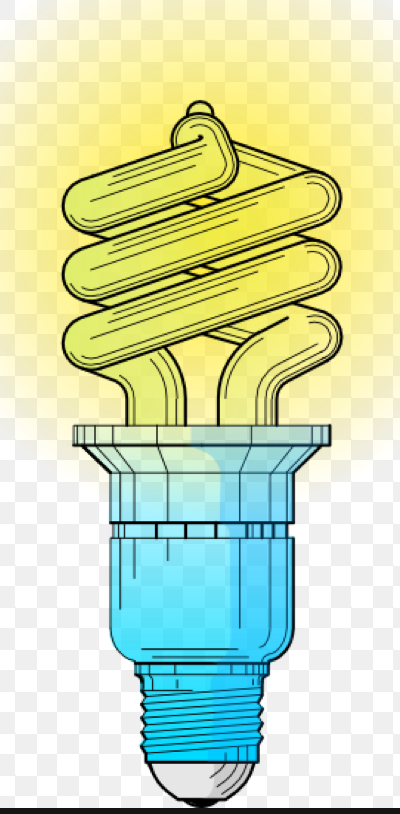 Bright Ideas: Advance Organizer
Page 6
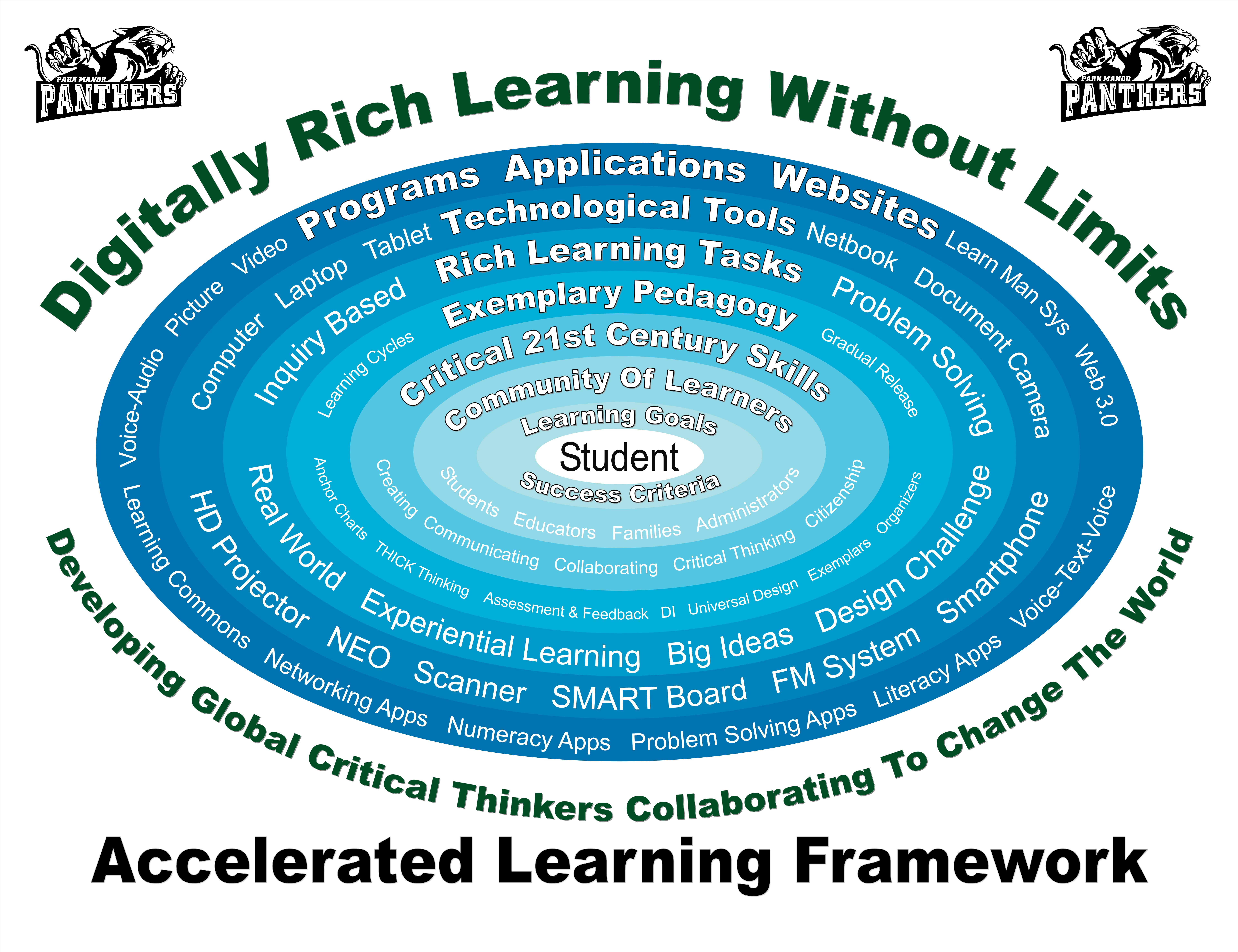 Instructional Frameworks
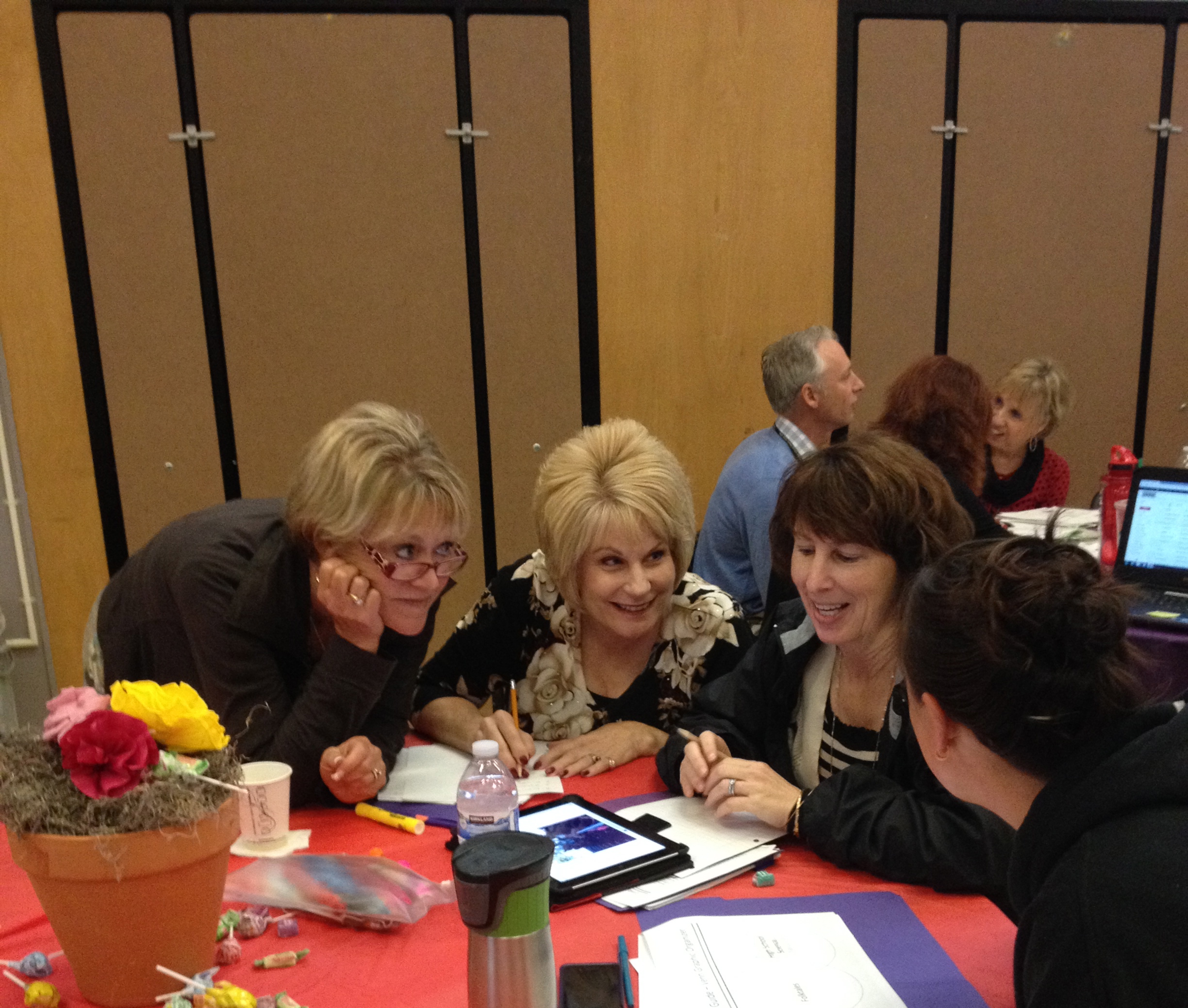 With your team discuss how you might revise or refine your Instructional Framework.

Develop three strategies to implement the framework with faculty or a group of faculty.

Bring back your results to share at our session in May.
Send us your digital framework!
joannequinn08@gmail.com

eleanoradam8@gmail.com
Applying Change Knowledge to Implementation
The only person who likes change…
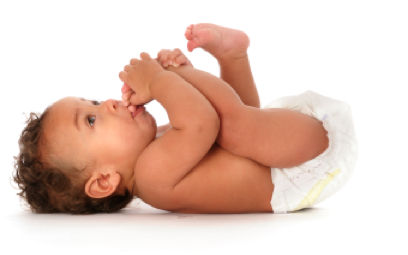 …is a wet baby
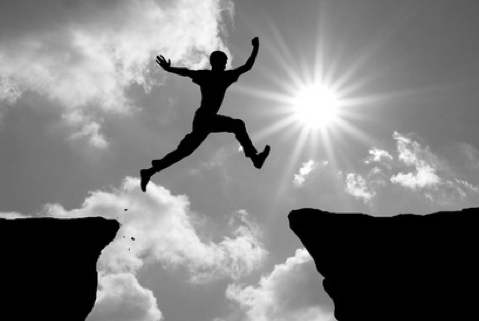 The Giant Leap….
Many policymakers and educators believe that if a school or district adopts a program…somehow it will be used effectively and student learning will improve in short measure.

This “giant leap” in thinking overlooks the significant work between adoption and student gains.

Change doesn’t just happen because we want it to or expect it to. What happens in the chasm spanned by the giant leap is implementation.
                                                                   Adapted from Tobia and Hord, Making the Leap.
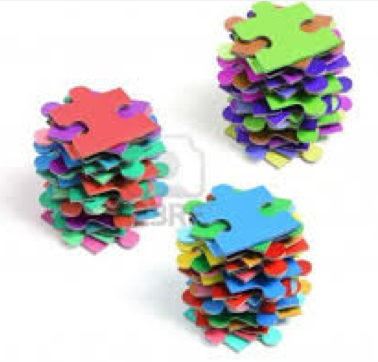 Making the Leap Jigsaw
Leadership, Learning and Successful Implementation
Edward F. Tobia and Shirley M. Hord, School Based Professional Learning for Implementing the Common Core
All 								Overview-v, vi & Introduction to 
								Making the Leap up to Creating An 								Atmosphere
	
Person One 					Creating an Atmosphere 

Person Two 					Developing Shared Vision
								Planning and Providing Resources

Person Three				Investing in Professional 					                                        Development
								Checking progress

Person Four					Continuing to Give Assistance
								Sustainability
Four A’s
Text Protocol
Use this protocol to engage readers in responding to and analyzing text.
Steps:
Read individually your assigned section silently, making notes in the margin or on post its and highlighting to answer four questions:
What Assumptions do the authors of the text hold?
What do you Agree with in the text?
What do you want to Argue with in the text?
What part of the text would you like to take Action?  

In a round, have each person share their assumption and citing the text as evidence. 

Repeat for each of the A’s

End with an open discussion “ What are the implications of this for our work?”
Four A’s Text Protocol
Note-taking Organizer
Page 17
Change: A Personal Perspective
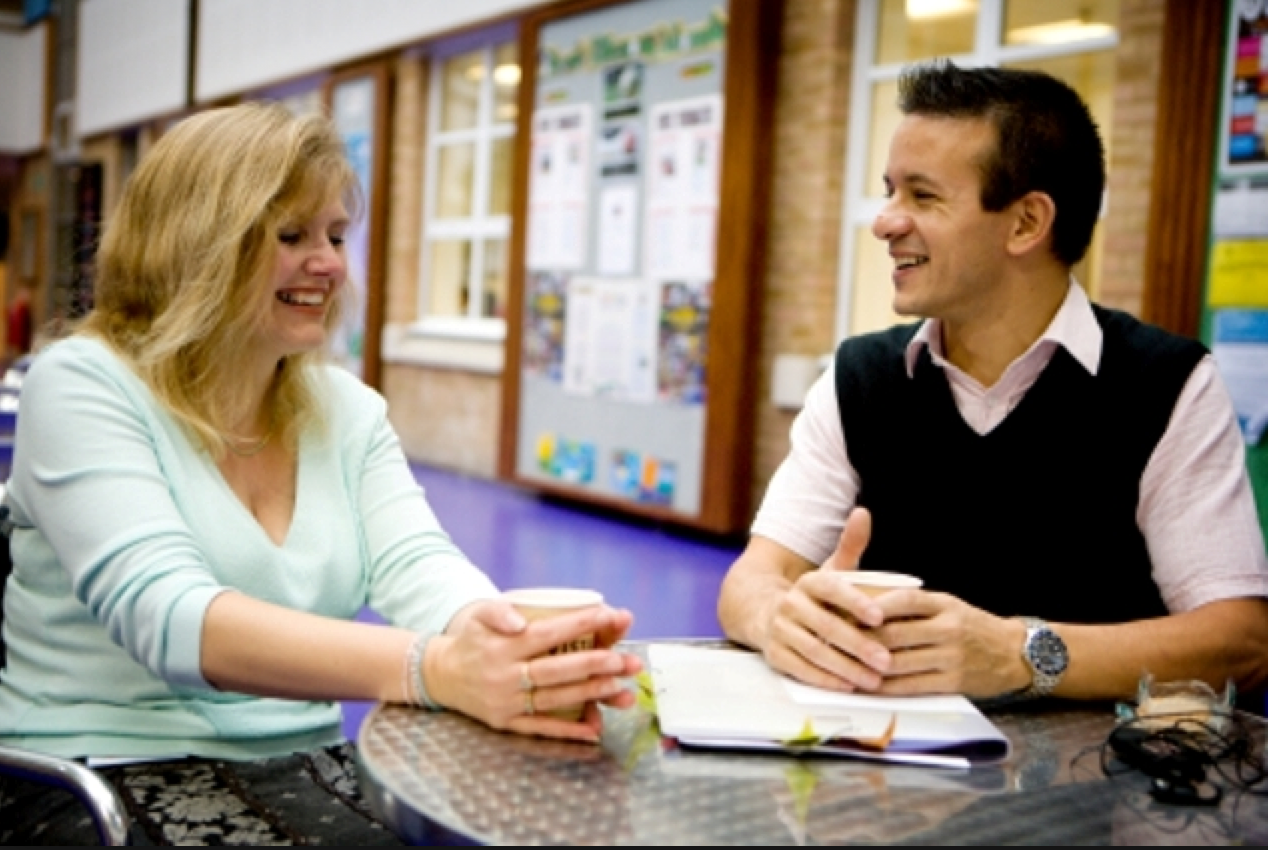 Turn and Talk
Think about a time you experienced a significant  change in your professional life.
What was the change?
How did you deal with the change at the beginning, middle and end of the process?
Change is….
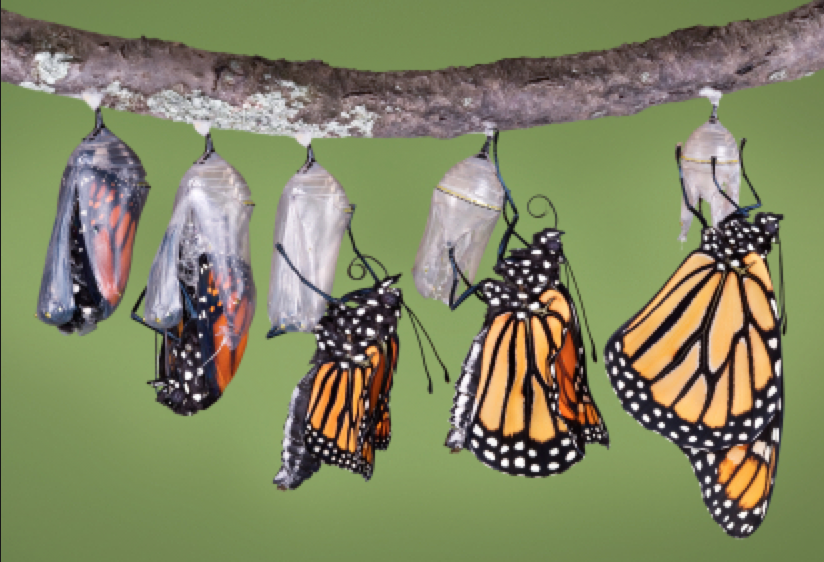 CHANGE IS…
A Process, not an event;
made by individuals first, then institutions;
a highly personal experience.

Change entails developmental growth in feelings and skills.

Intervention must be related to…
The people first,
The innovation second.
Reactions to Change
Feeling awkward or self-conscious.
Thinking first of what you will lose vs. what you will gain.
Feeling alone.
Overwhelmed by too many changes at once.
Experiencing different levels of readiness depending on the change.
Concerned that there will not be enough resources. 
If the pressure is off, reverting back to old behaviors.
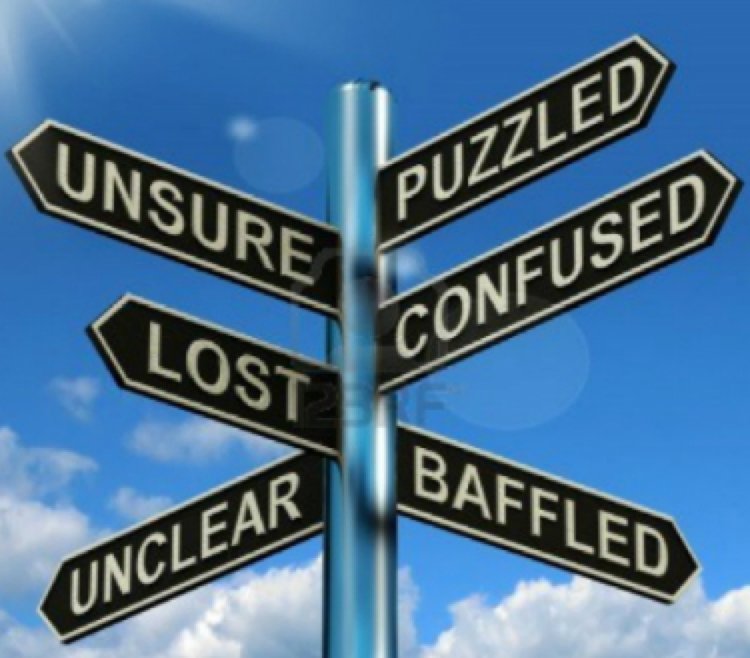 Concerns Based Adoption Model
Adopter Types
Stages of Concern
Innovation Configuration
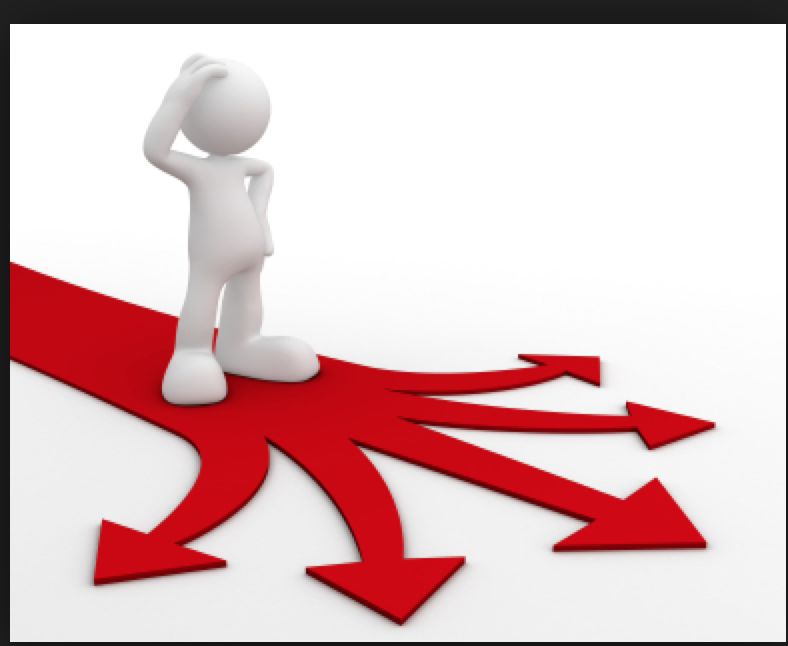 Adopter Types
Round RobinSupporting Adopter Types
Stages of Concern
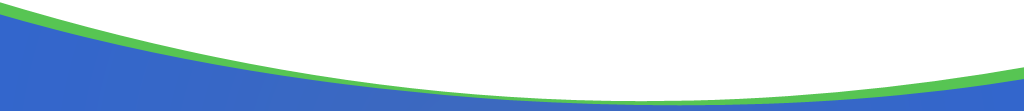 Adapted from Hall & Hord, 1992
Assessing Implementation
Use the Innovation Configuration Map to assess Implementation of the Common Core in your school.
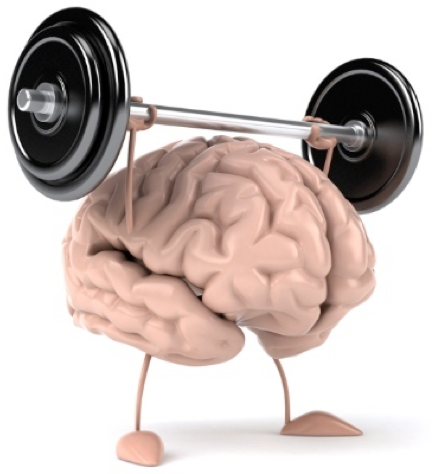 Where are you on each dimension?

Where are most teachers in your school on each dimension?
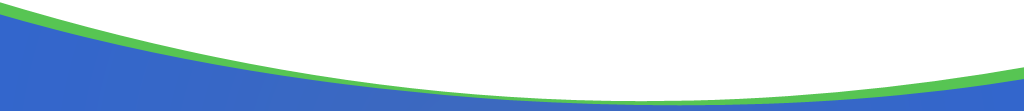 [Speaker Notes: DIFFERENCE:  We will be working our brains as opposed to our abs.]
Strategies to Change Practice
Select either:
one stage of concern
     (a column) or
one element of common core implementation (a row) 

Identify strategies that will help teachers move from one level to the next.
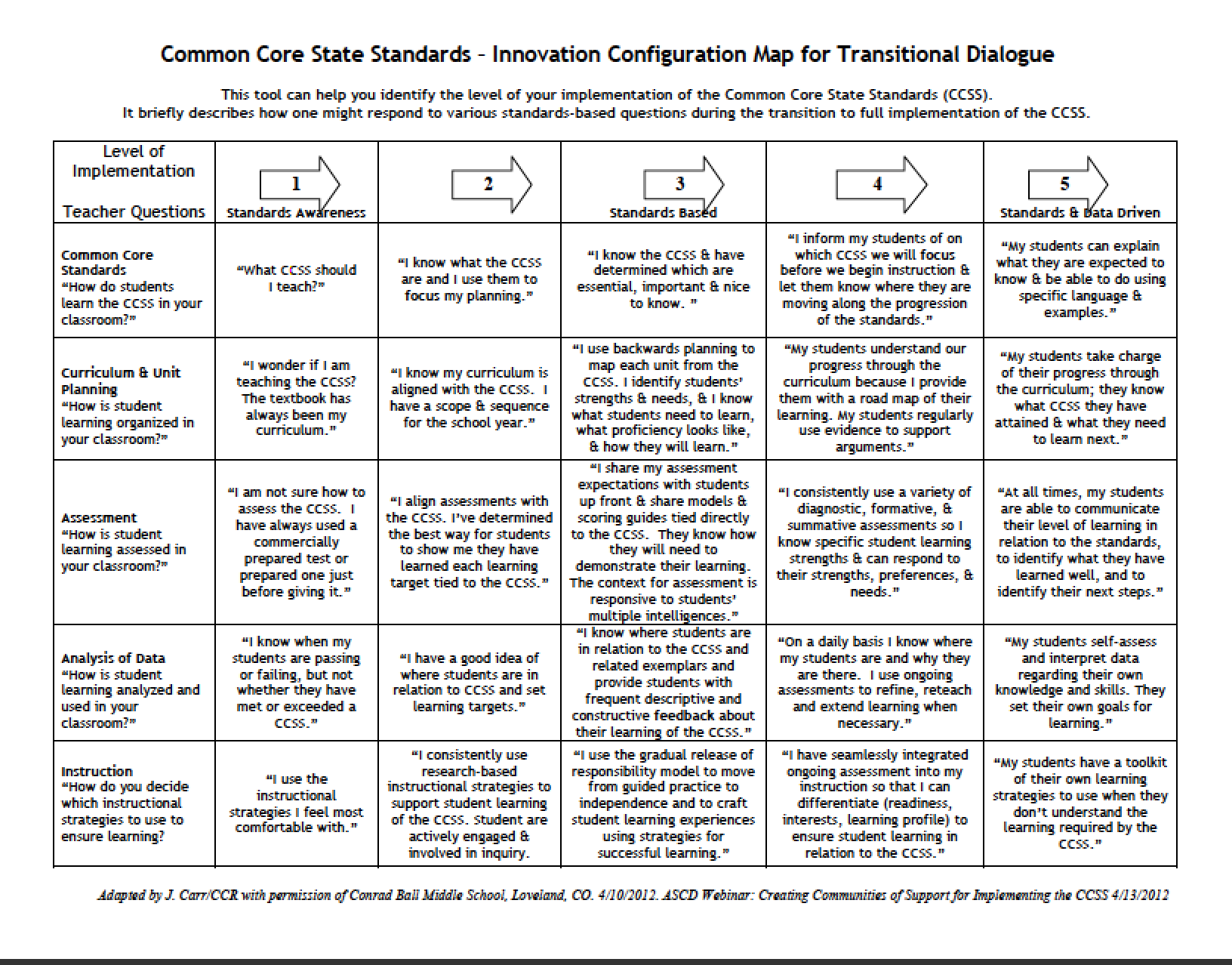 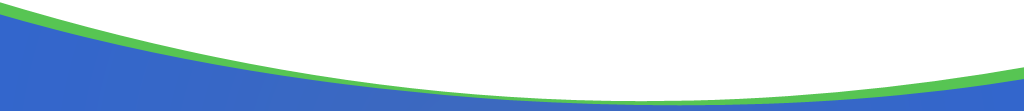 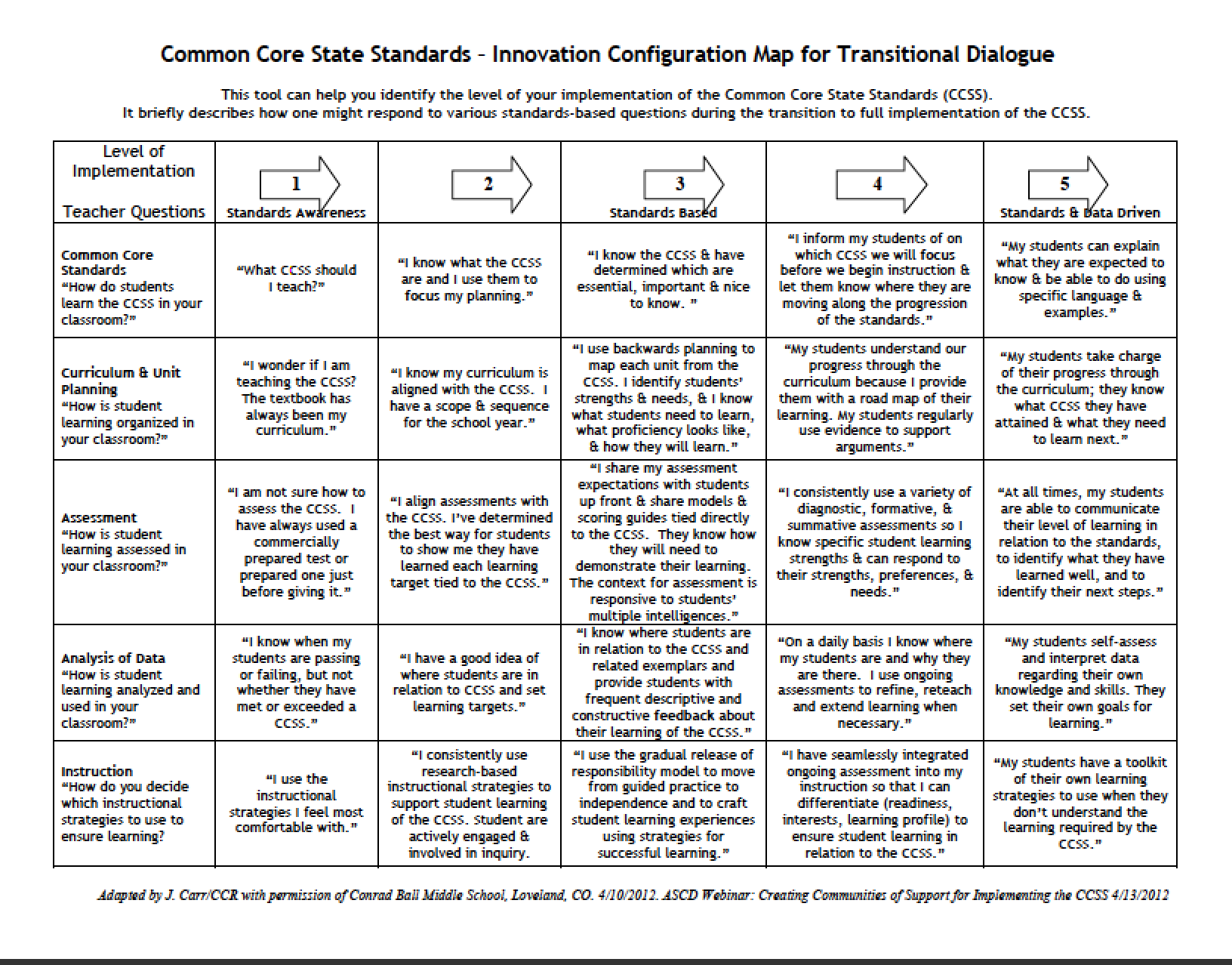 Page 21
Strategies to Change Practice
Page 22
Maximizing Impact of Professional Learning
Strengthening the Core
Strategies for Change
Designing Effective Professional Learning

Cultivating a Culture of Learning
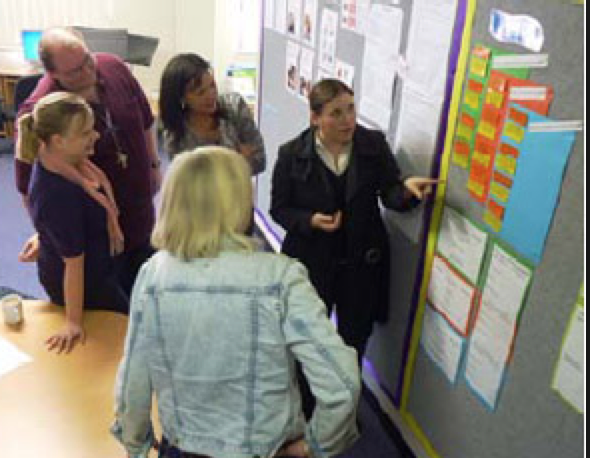 Relationship Between Levels of Impact and Components of Learning
B. Joyce and B. Showers
Relationship Between Levels of Impact and Components of Learning
85%	                         15%	              5-10%
85%	                       18%	            5-10%
85%	                        80%	            10-15%
90%	                         90%	              80-90%
B. Joyce and B. Showers
One Step at A Time Pages 25-29Parry Graham and Bill Ferriter JSD Summer 2008
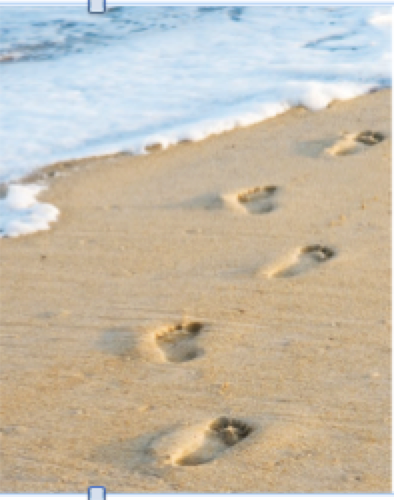 Lasting ImpressionsJeff Nelsen & Amalia CuderioJSD December 2009
Pages 30-33
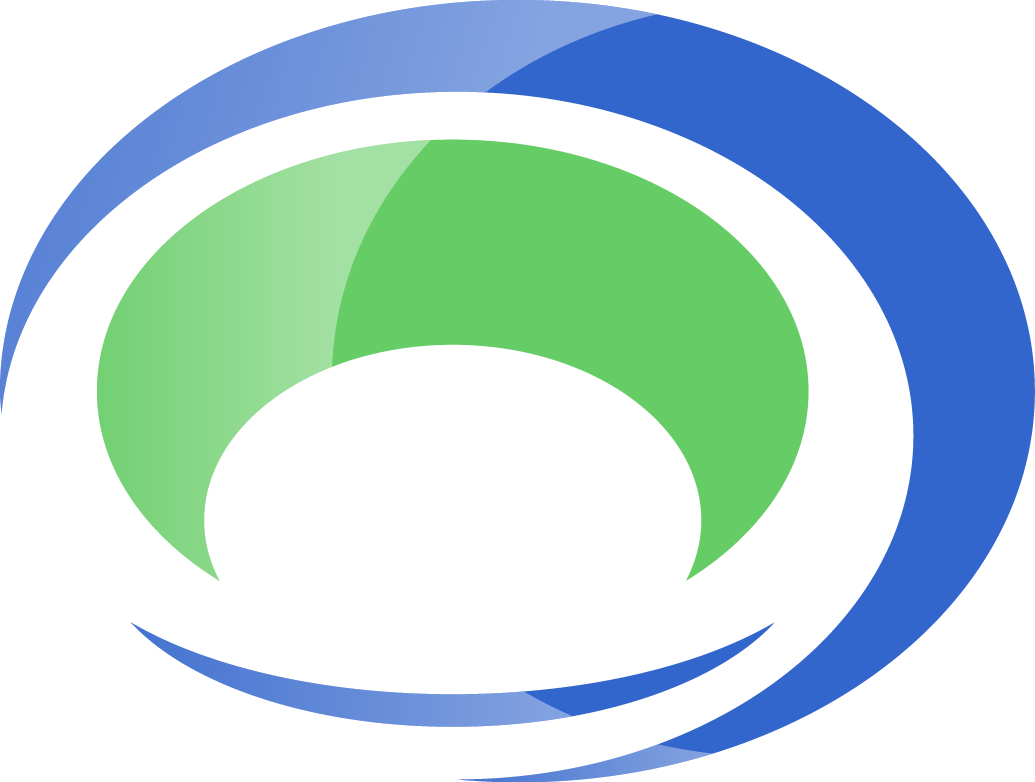 Creating a Culture of Learning
Form a group of three with colleagues from other schools.
Match up with another group of three.

Lasting Impressions 
        by Jeff Nelsen and Amalia Cudeiro 
       JSD December 2009


                                          One Step at a Time by       								   Parry Graham and Bill Ferriter 
                                                                                   JSD Summer 2008
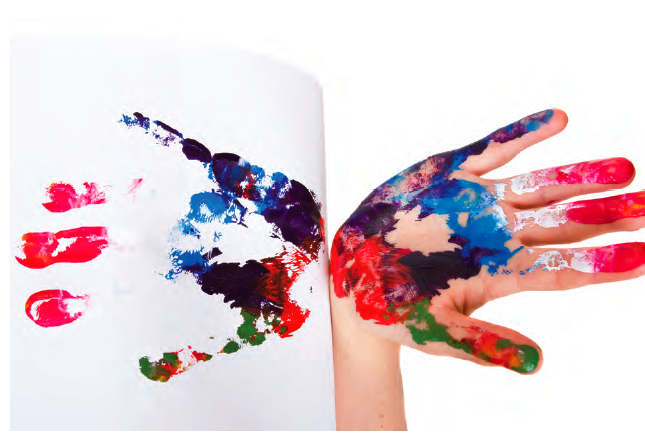 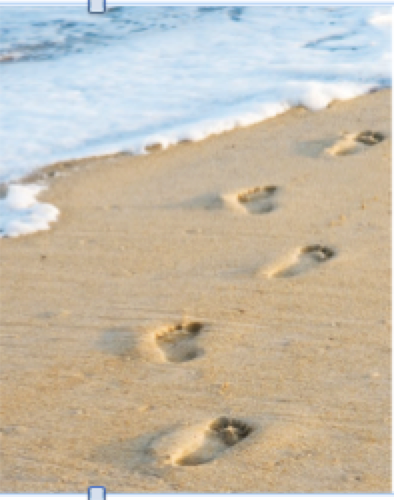 Before Reading StrategyPredicting: Four Corner Placemat
Page 24
AVID Critical Reading: Deep reading Strategies for Expository Texts 
Teacher Guide 7-12 2009 San Diego
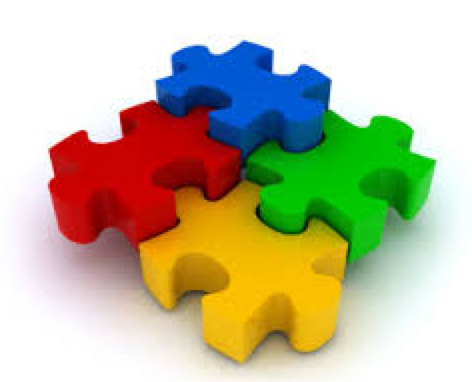 One Step at A TimeParry Graham & Bill Ferriter
Number off 1, 2, & 3
All: Read the introduction
Person 1: Stages 1, 2, & 3
Person 2: Stages 4 & 5
Person 3: Stages 6, 7 & conclusion
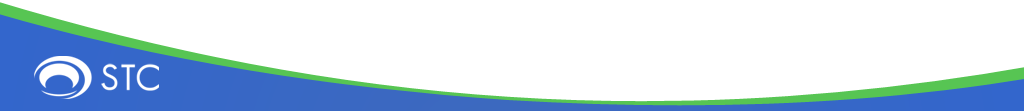 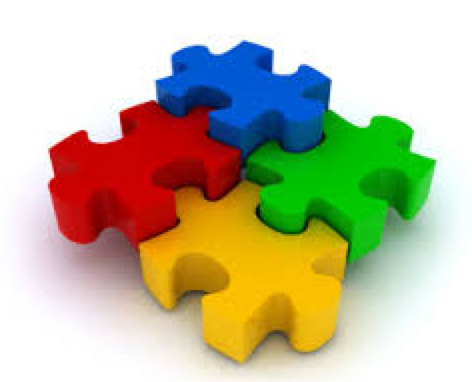 Lasting ImpressionsJeff Nelsen & Amalia Cudeiro
Number off 1, 2, & 3

All: 			Read the introduction up to Making a 				Culture Shift
Person 1:   Making a Culture Shift and Target A 				   				Few Instructional Practices
Person 2:   The Model- Repeated Cycles up to 				     Observing Colleagues
Person 3:   Observing Colleagues to the 			  			     conclusion
Go to the Wall
Go to the Wall     is effective in chunking large amounts of content and provides for discussion and movement.
 Each team is accountable for ensuring that all team members know all of the material.
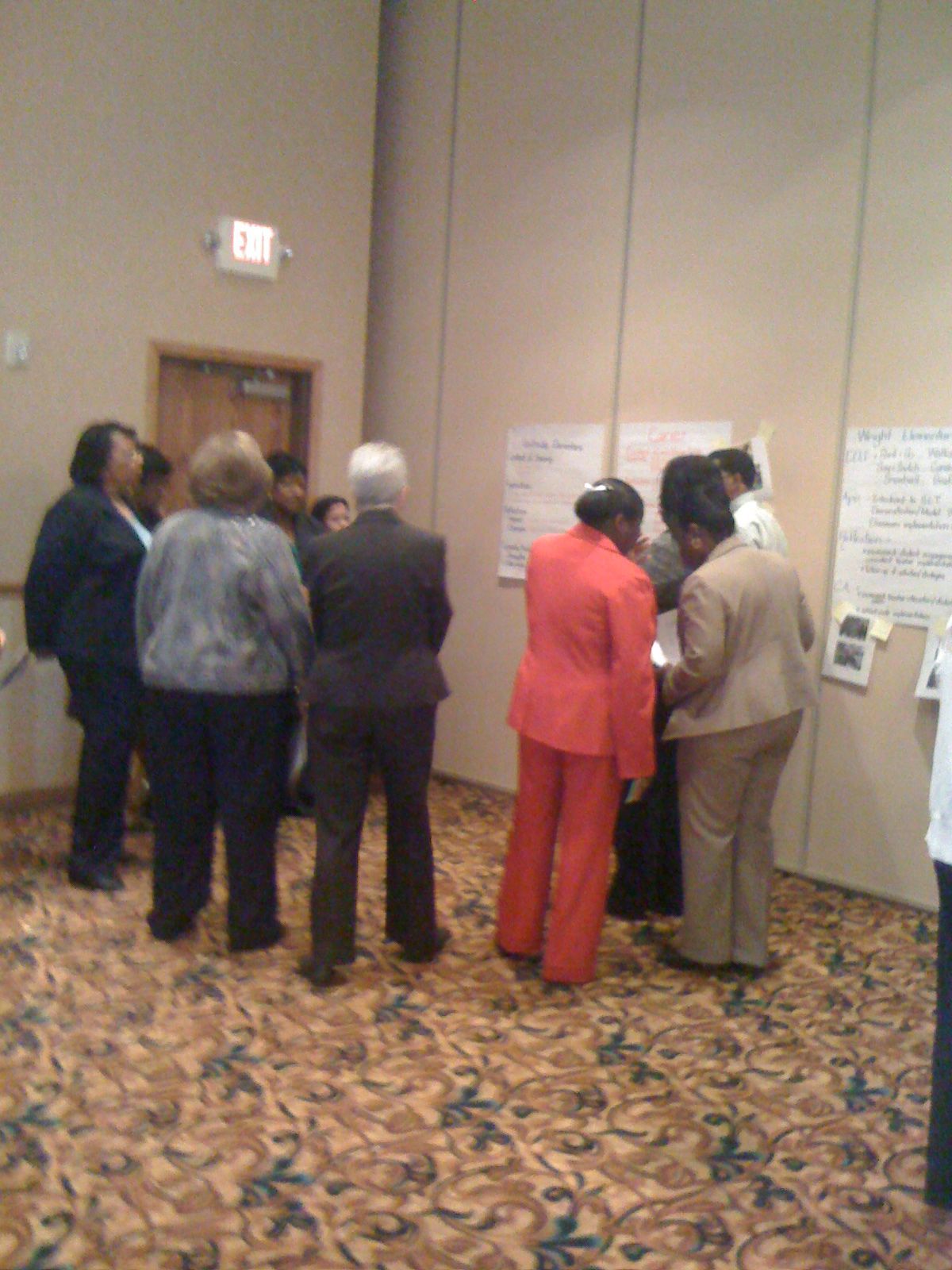 Go to the Wall
1.  As a team decide on the key ideas. 

2.  Create a graphic organizer to summarize the article you read. 

3. Be prepared to teach the article to your colleagues.
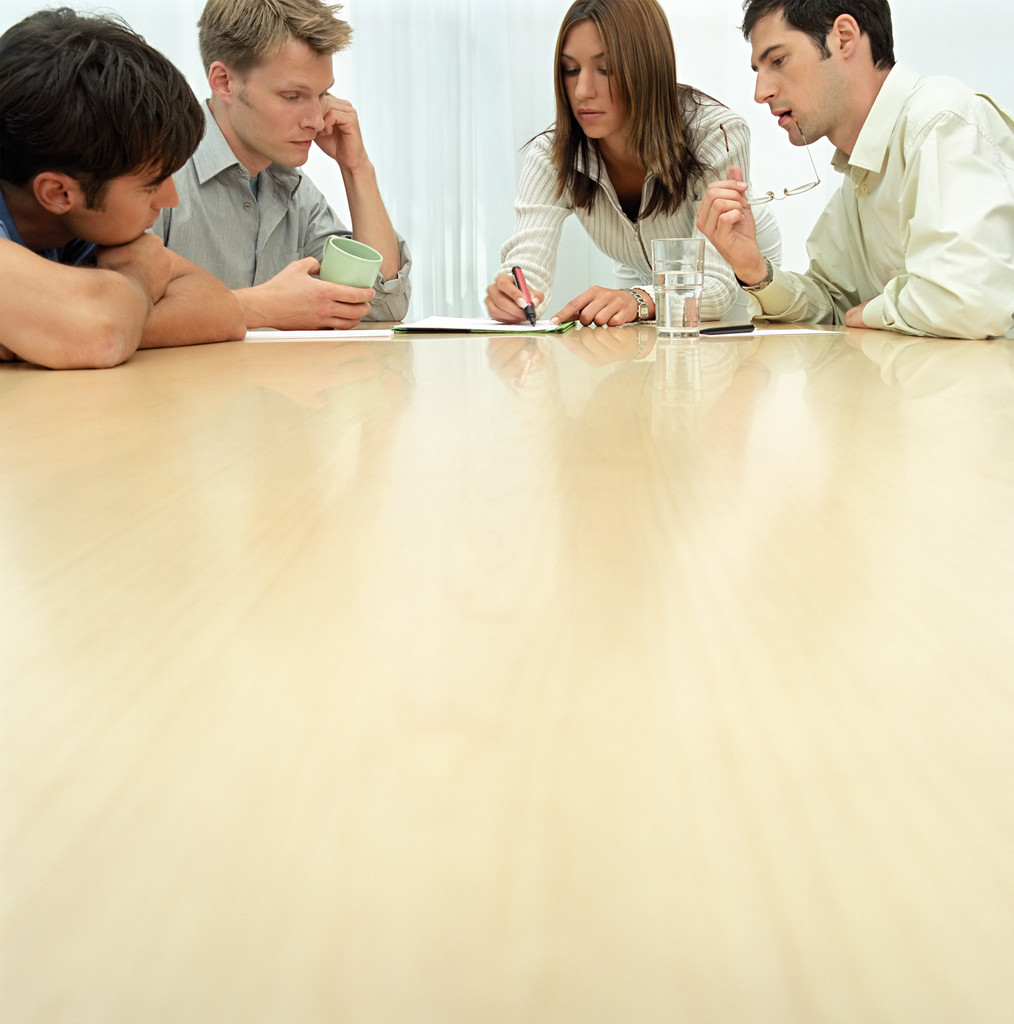 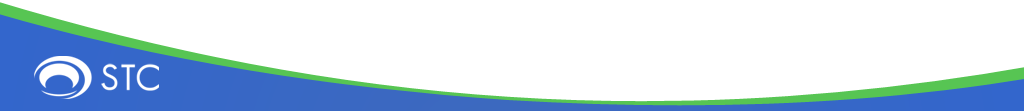 School Leadership Teams
How might your school use the articles to deepen the culture of learning and design more effective professional learning?
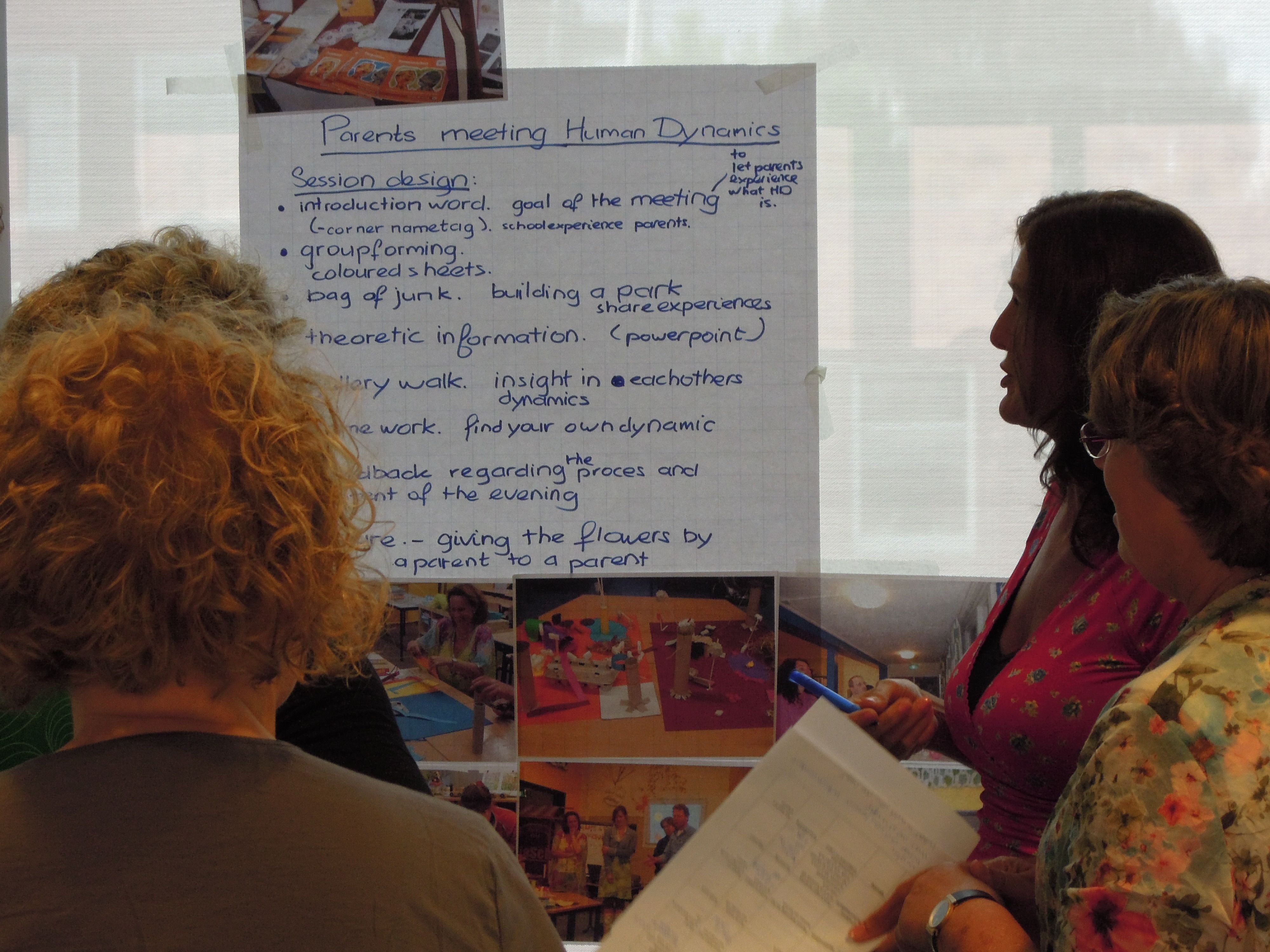 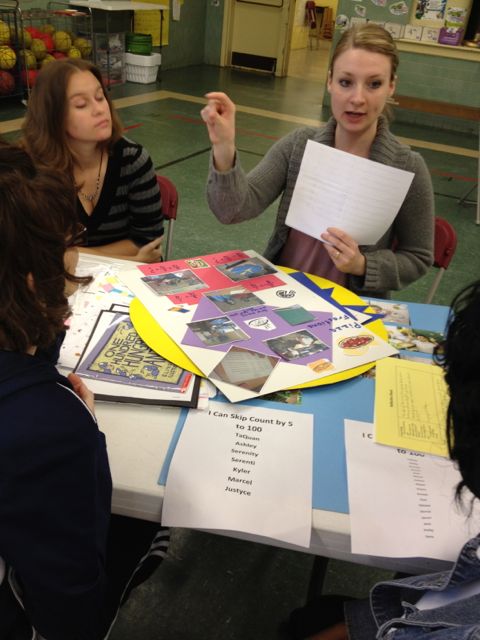 Team Planning Time
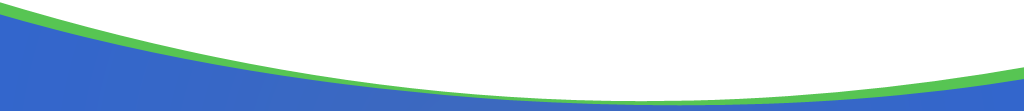 School Leadership Study Assignments
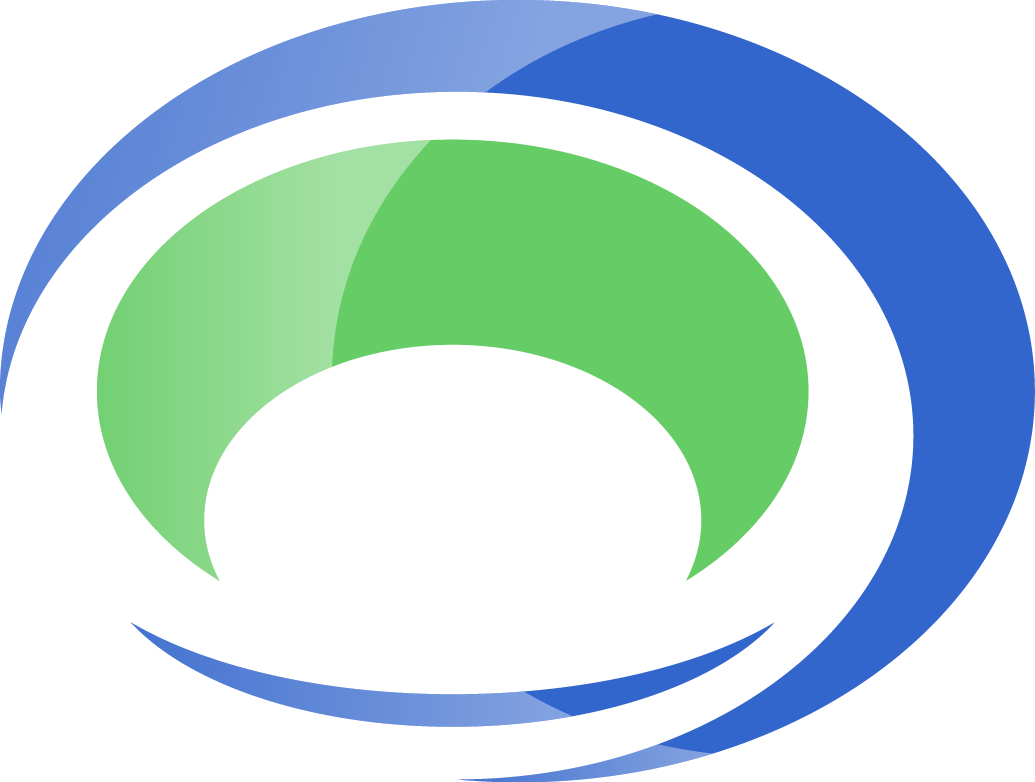 1. Instructional Framework
Decide on any refinements for your Instructional Framework.
Develop three strategies to implement the framework with faculty or a group of faculty to support common core.
Bring back your results to share at our session in May.

2. 60 Day Plan Continued
Continue to develop your 60 day plan incorporating change knowledge and tools.
Individual Study Assignments
Use one of the following deep learning strategies.  Depending on your role, you may use with faculty or with students.
Bring samples of your work. Photos would be great!
Three Step Interview
Gallery Walk
Jigsaw
Four A’s Protocol
Predicting Placemat
Go to the Wall
Focus: Instructional Coherence and Consistency
A 60 Day School Plan				Page 38
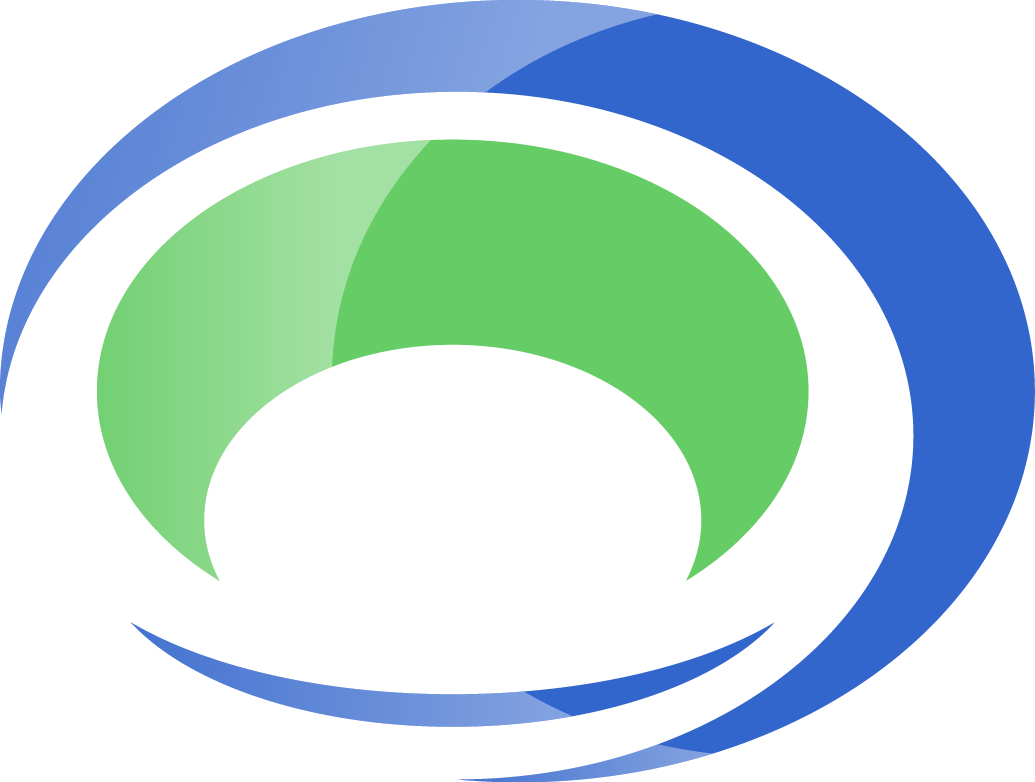 SLT Meeting
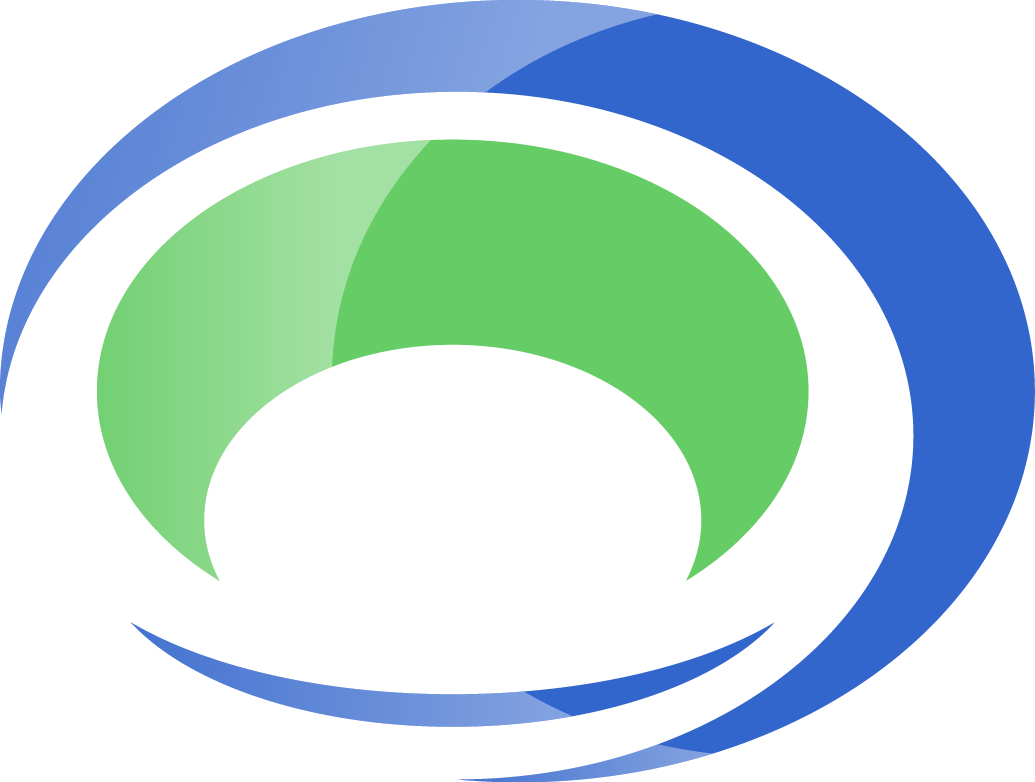 Tuesday May 20
We look forward to seeing you!
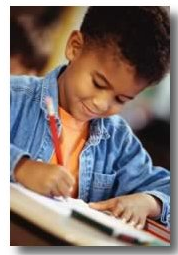 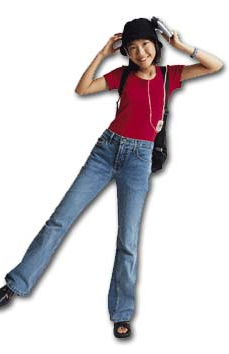 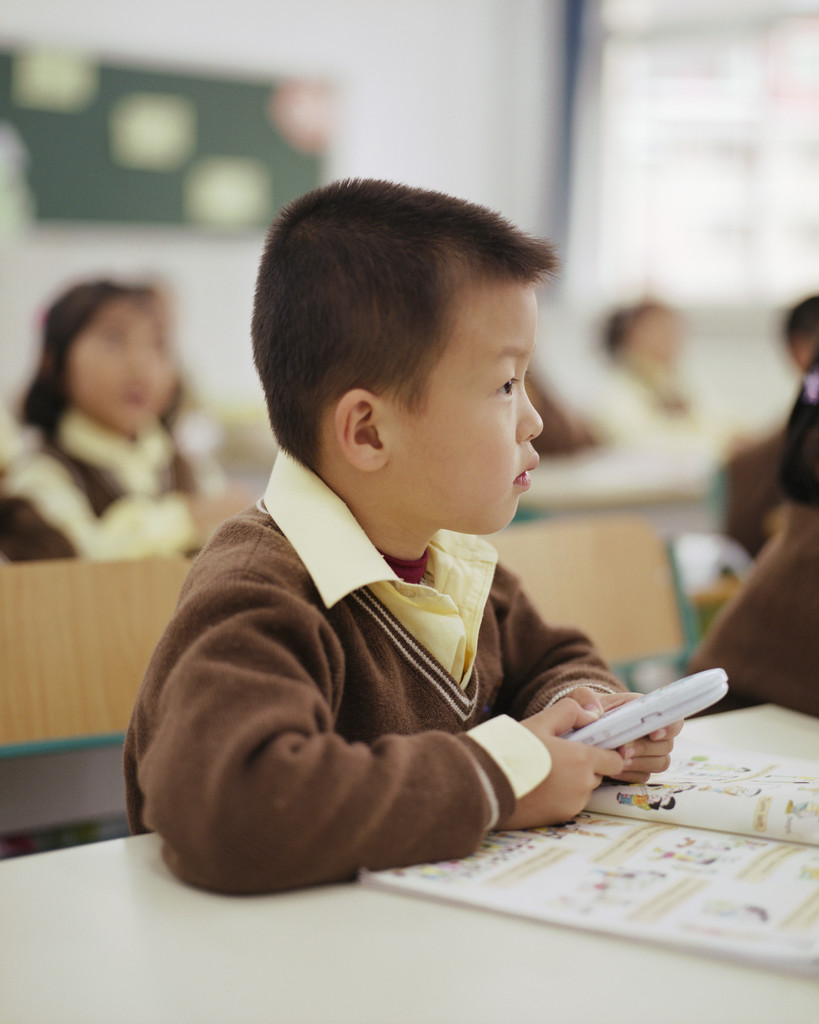 Thank you for making a difference!
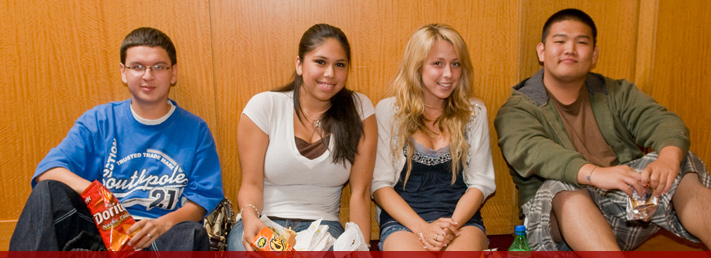